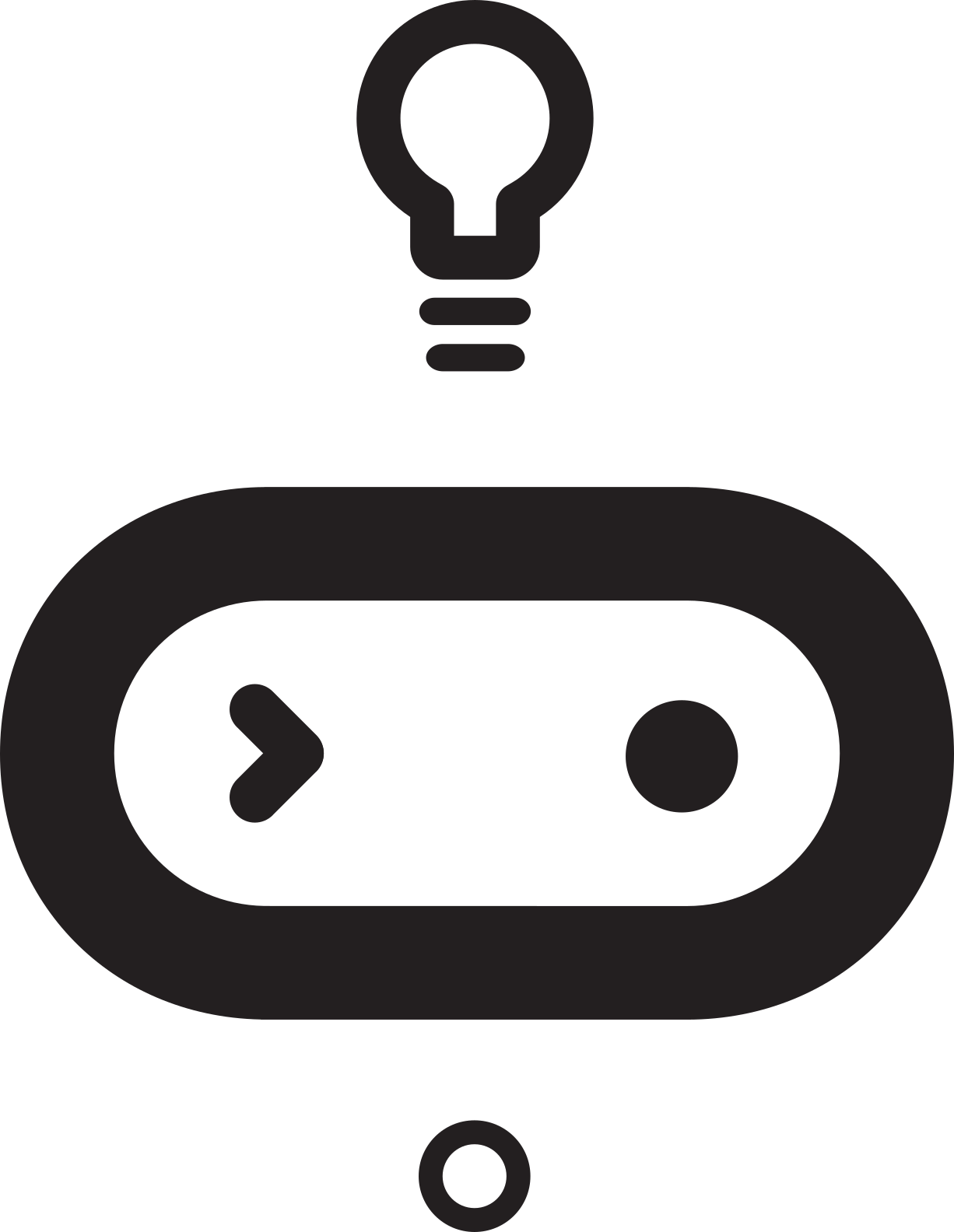 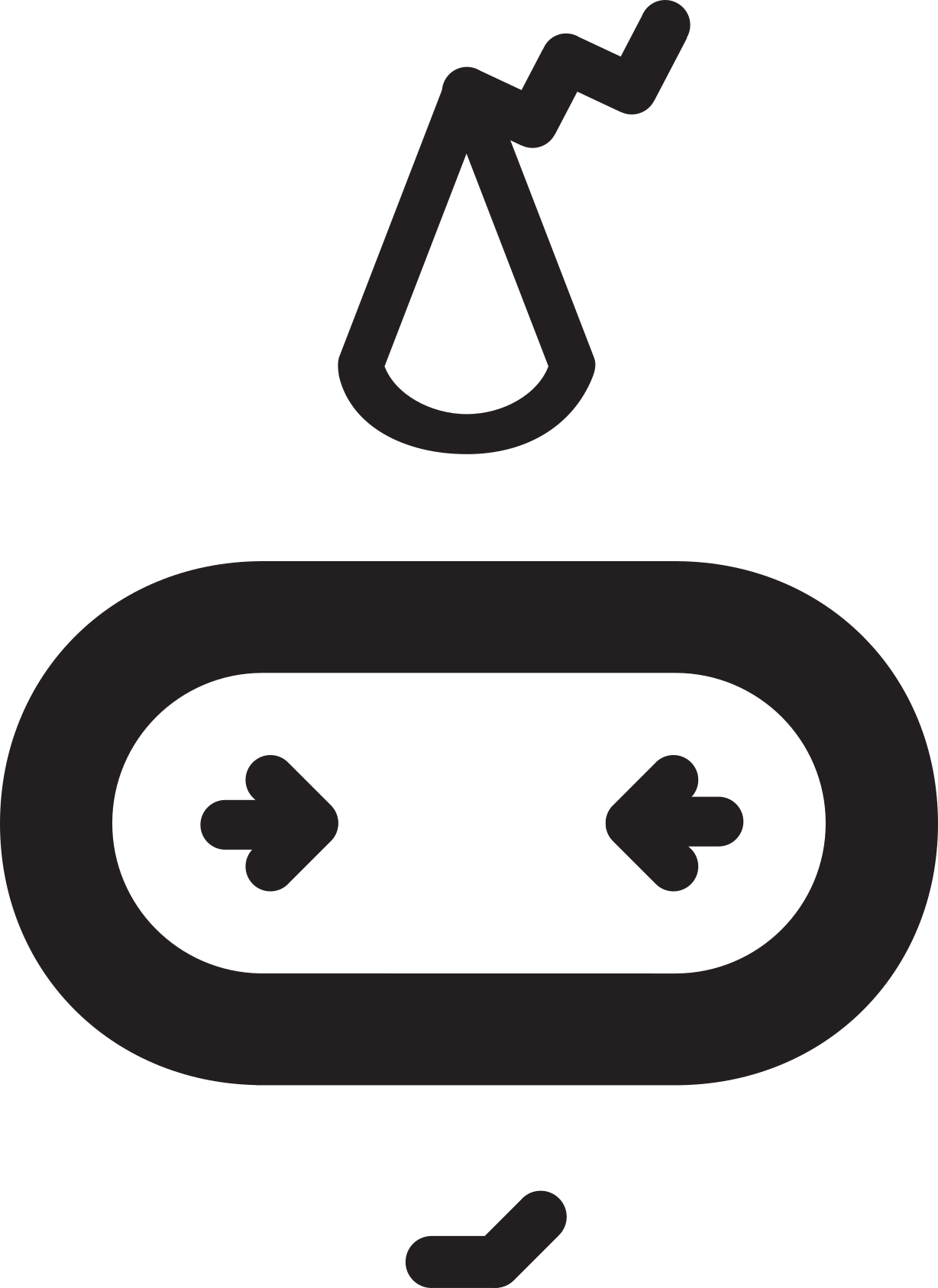 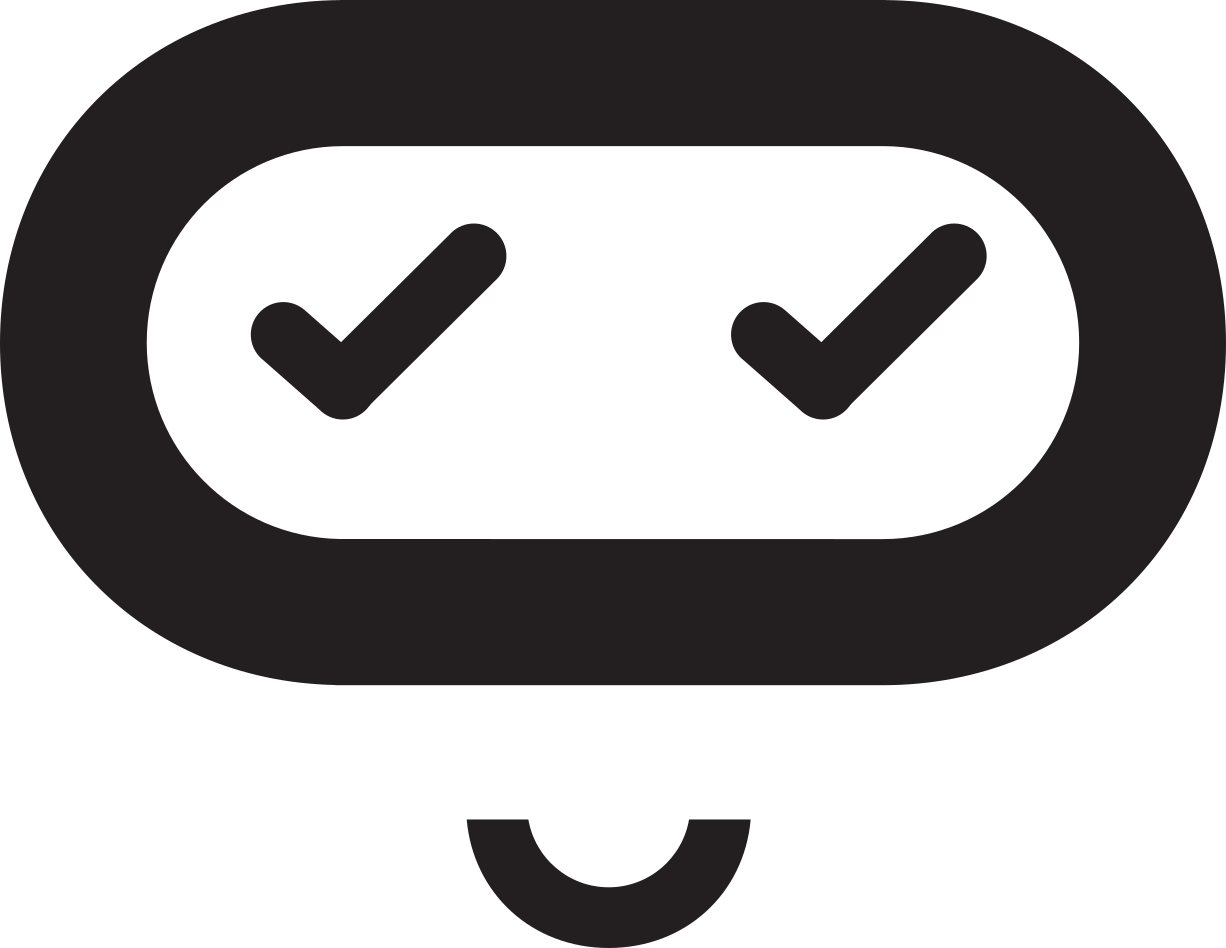 自然艺术

第二课 艺术算法
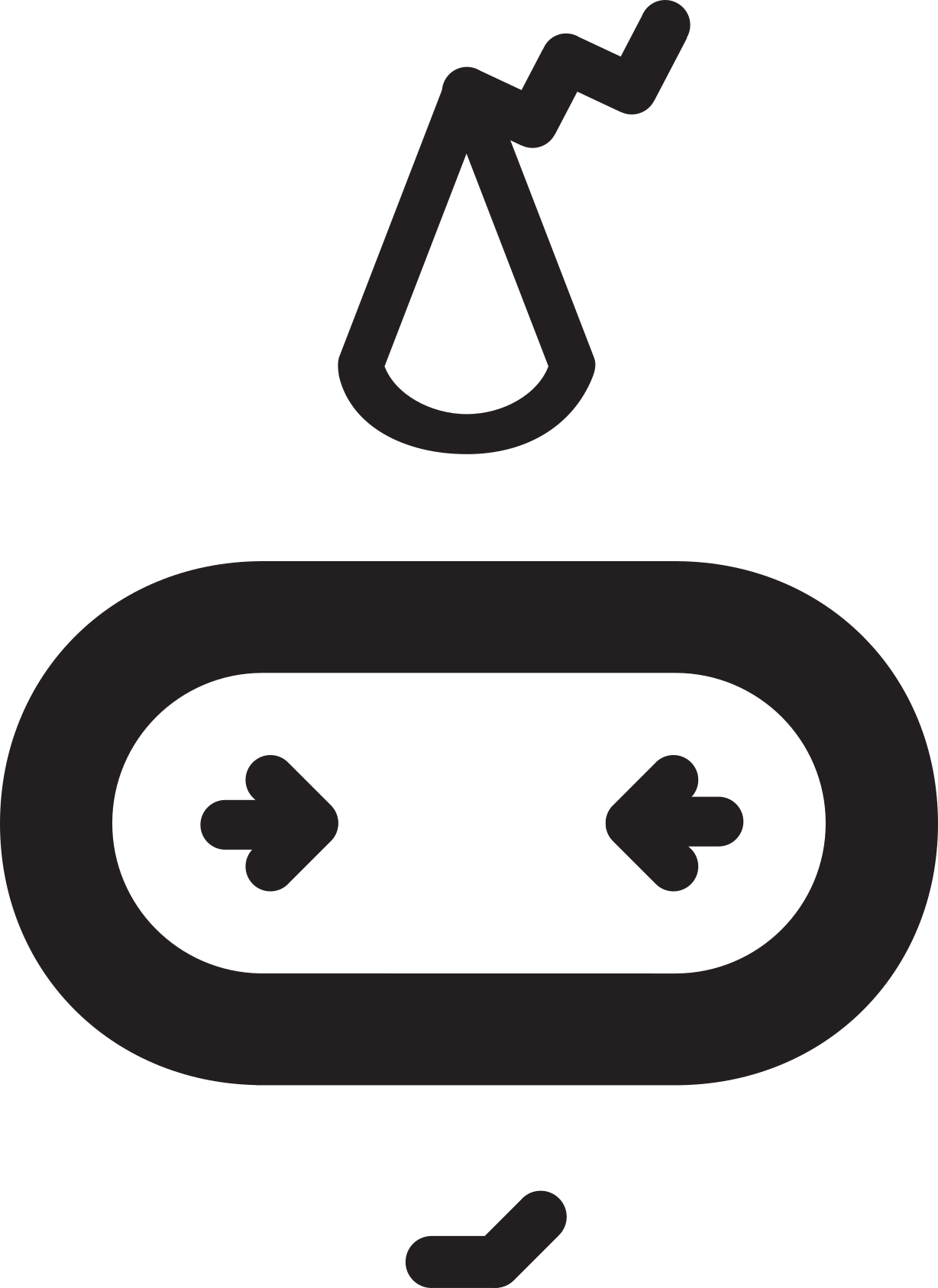 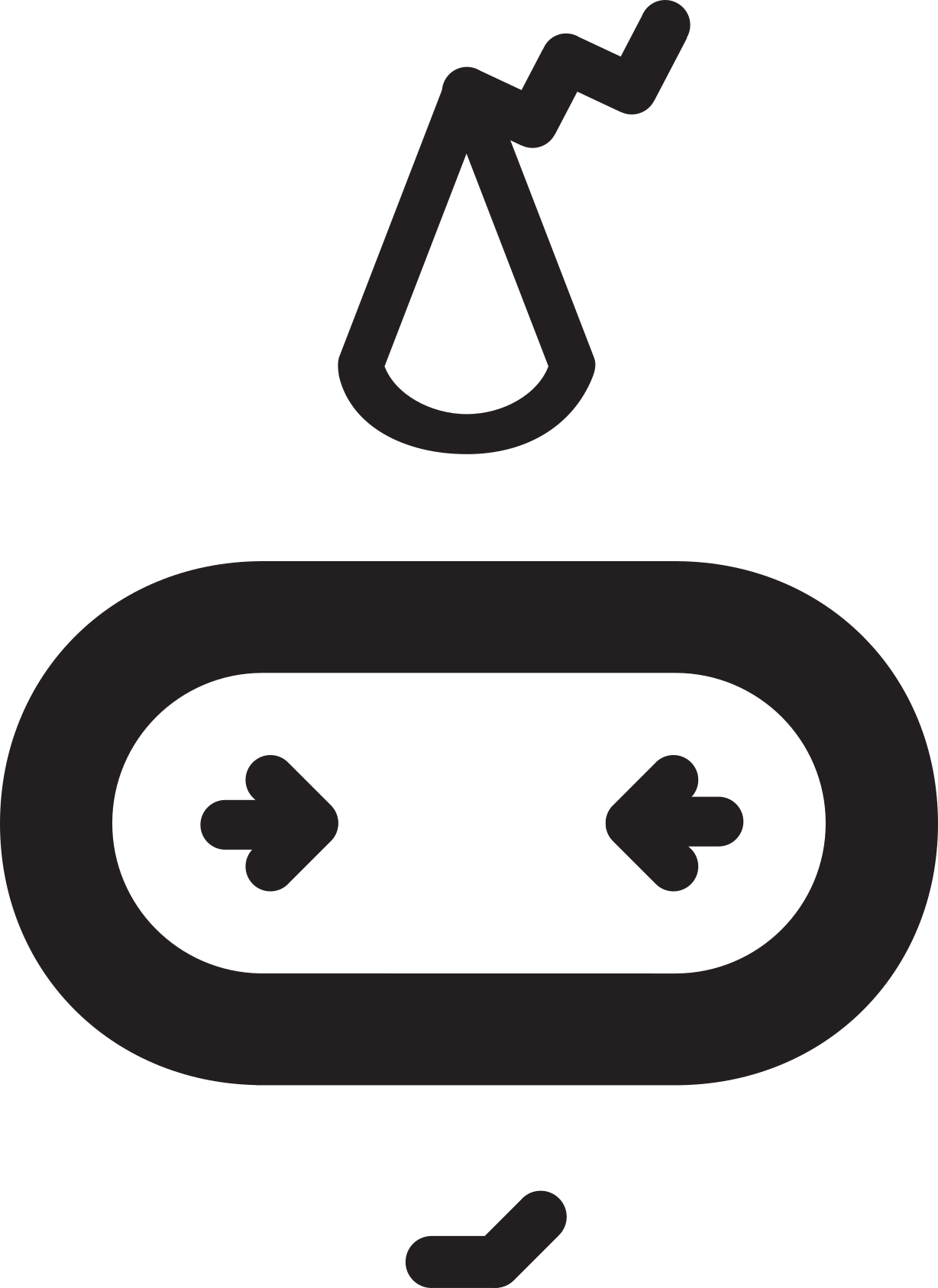 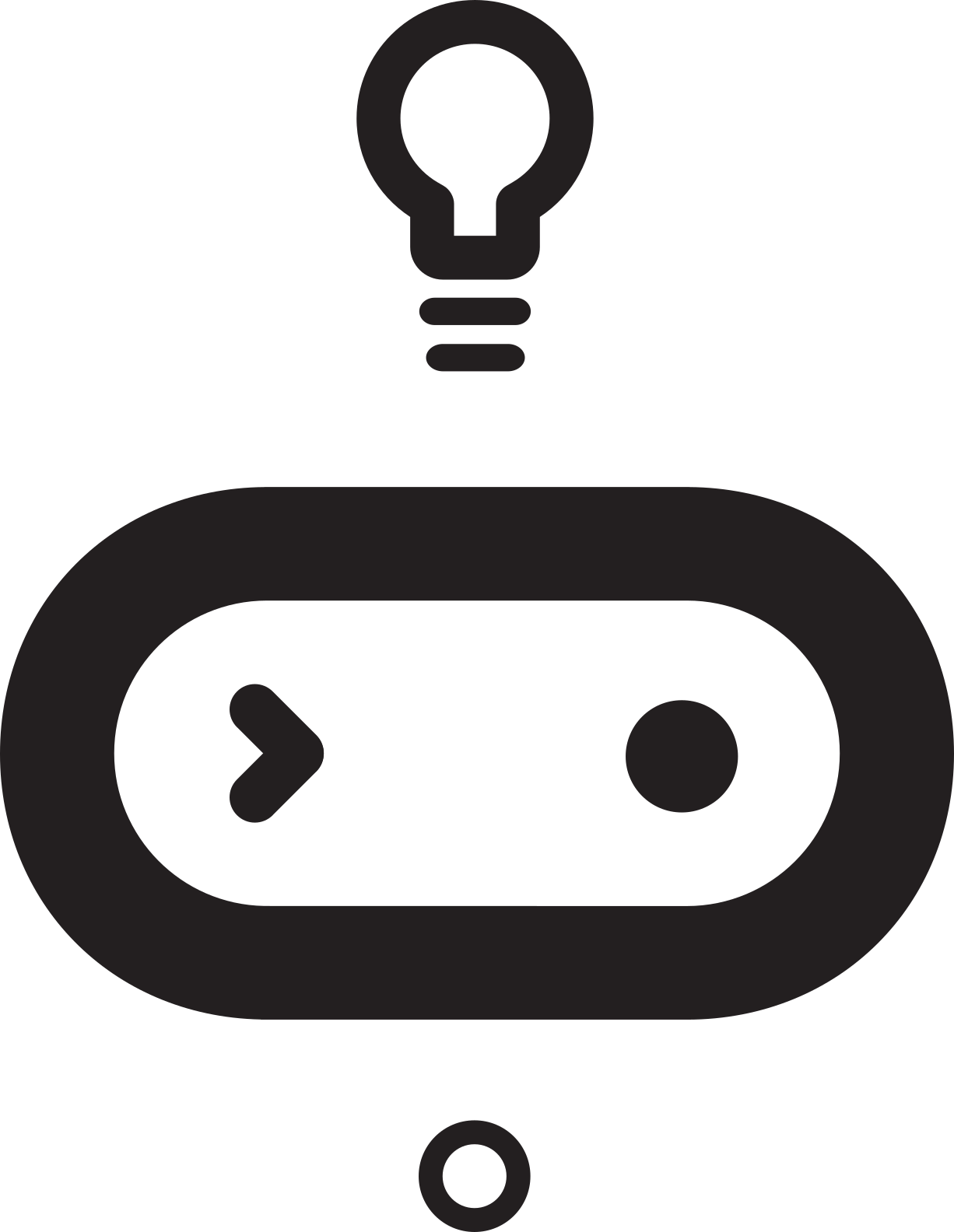 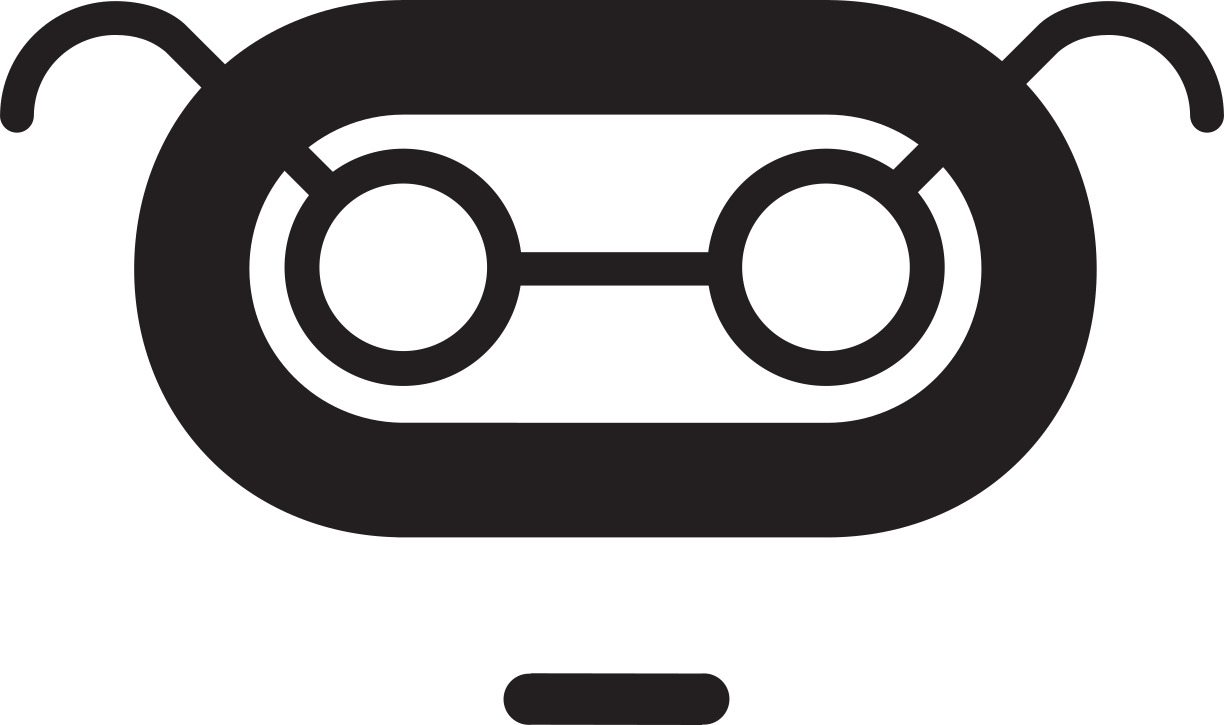 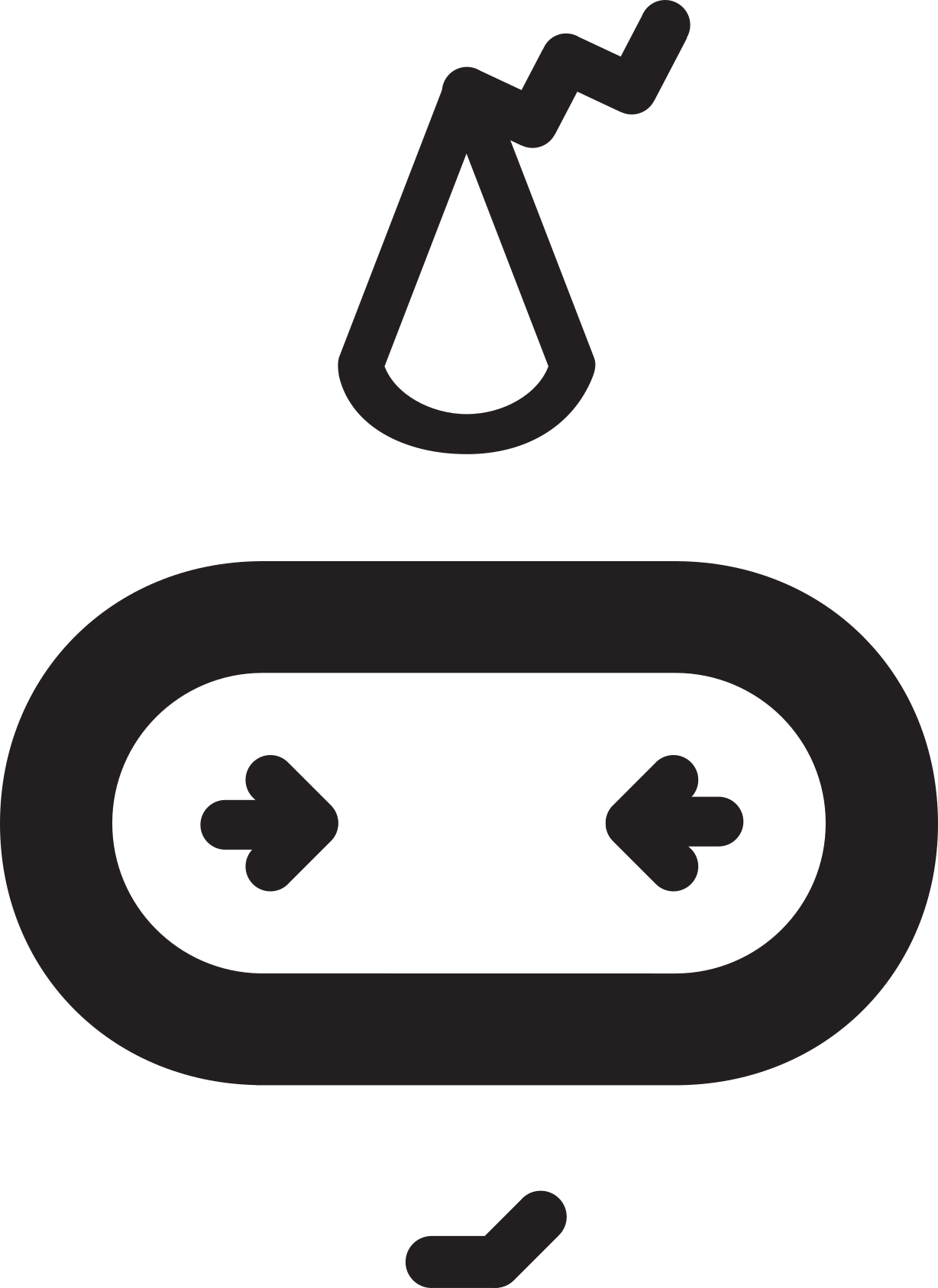 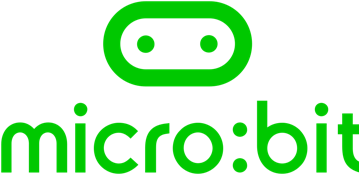 学习目标:

了解和理解算法的概念

编写指令清晰的算法

测试和调试算法
回顾

上节课我们做了什么？

我们用了什么材料？

哪些材料最难/最难使用？

哪些图像最难/最容易表示？
上节课的学习情况

当我们完成上一课的工作时，我们使用了人们在使用计算机时经常使用的三个概念
逻辑推理
抽象
评估

思考/两人一组/分享在学习中我们如何使用这些概念？
这些步骤可以帮助你完成什么任务？

起床
整理床
洗脸
刷牙
吃早饭
穿上校服
整理书包
走路去学校
[Speaker Notes: .]
什么是算法？

一组用于解决问题或完成任务的有序说明、步骤或规则。


写下来他人可以遵循。

我们将编写一个算法，供其他人在漫步大自然表示某物时参照。
创建一个算法

与伙伴讨论我们创建表示大自然物体时需要采取的步骤。

在纸上将这些步骤记录下来。

我们如何将这些步骤转化为给他人的指示？
调试算法

当我们创建算法时，我们需要检查：我们是否以正确的顺序给出了指令，以及指令是否准确且易于理解。


如果他们有任何错误，我们需要更改这些错误，以便使得人们按照正确指示完成任务。


这种查找和修复错误的过程称为调试。
构建算法

两人一组，构建一个算法，允许其他人表示漫步大自然时观察到的野生动物。


使用词库帮助选择算法中需要使用的动词和名词。


请记住在执行过程中调试你的算法。
评估我们的算法


“评估”这个词是什么意思？

与另一个小组分享算法，评价对方的算法是否：
顺序正确
清晰易懂


你的算法需要调试吗？ 如何调试？
重新审视学习目标:

了解和理解算法的概念

编写指令清晰的算法

测试和调试算法
版权信息
Published by the Micro:bit Educational Foundationmicrobit.org under the following Creative Commons licence:Attribution-ShareAlike 4.0 International (CC BY-SA 4.0)
陕西师范大学人工智能教育研究所（教育学部）翻译
https://creativecommons.org/licenses/by-sa/4.0/
[Speaker Notes: This slide must be kept.]